September  2019
EN 301 893 Spectrum Mask Interpretations
Date: 2019-09-17
Authors:
September  2019
Abstract
TC BRAN received a Liaison Statement from 3GPP RAN4 (document BRAN(19)102009r1) questioning interpretations of the spectrum mask in EN 301 893 for NR-U.
September  2019
Questions
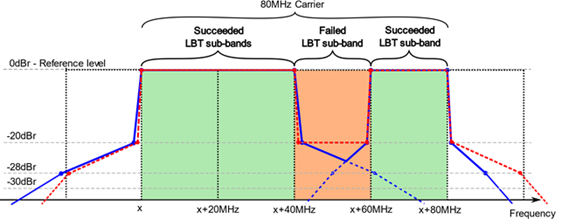 Q1:RAN4 would kindly request ETSI TC BRAN understanding whether preamble punctured mask for a wide band carrier larger than 20MHz having a relaxed mask requirement with a constant reference level of -20dBr in the punctured region(s) is compliant to ETSI mask? 
Q2: RAN4 respectfully asks ETSI TC BRAN to confirm this understanding and explain the reasoning of the ETSI transmit spectral mask widening with increased bandwidth configurations, particularly at the -20dBr limit.
September  2019
GoTo Meeting Contributions – Proposed response to LS
September  2019
GoTo Meeting Contributions – Proposal to update standard
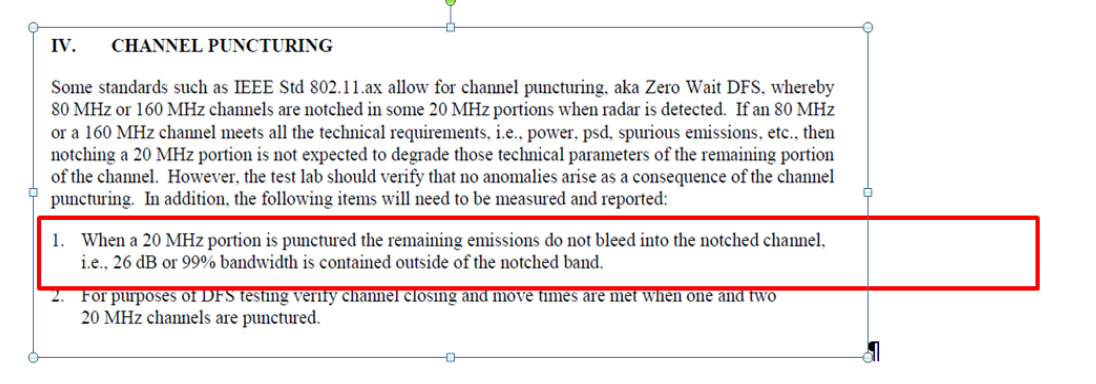 September  2019
GoTo Meeting Outcome
No agreement on proposed LS to RAN4.
No agreement how to address this in the standard.

The following was agreed:
“Rather than providing a formal feedback to 3GPP RAN4 as proposed in document BRAN(19)000033, the meeting agreed that more discussions are needed in TC BRAN and no formal feedback should be given at this moment. It was agreed that the chairman will only write an email (not LS) saying that TC BRAN will continue discussion and communicate their outcome to 3GPP when available”.

Note: Minutes from the GotoMeeting  are included in BRAN(19)000035
September  2019
Next Steps – 99% OBW
Generally good feedback and support on the Broadcom proposal
One negative comment:
	Adoption of 99% criterion may still lead to interference.
Additional validations in progress to further support the 99% OBW proposal.
99% OBW is sufficient to protect radar in punctured channels in DFS bands for FCC.
Equivalent to -20dBr in IEEE standard. 
Straw polls??
LS to BRAN??
Further discussion at BRAN103, 7-10 Oct, 2019